Problem-oriented and learner-centered education at school of medicine
Kenesh Dzhusupov
School of Medicine, International University of Kyrgyzstan

KazNMU, Almaty
2011 December, 2
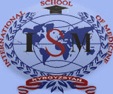 IUK School of Medicine
a structural unit of the International University  of Kyrgyzstan
General Medicine (MD, 5 years, in English) designed in compliance with the British system of medical education
Postgraduate studies (residency program, 3 years)
Scientific research programs (3-5 years)
1800 students from India and Pakistan
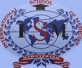 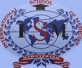 Our Partnership
Signed MoU, April 2011
What is done?
Joint research and publications
Joint educational projects (TEMPUS)
Visiting lecturer
Students and teacher exchange
Information exchange, library access
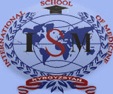 Approaches in Teaching
Problem-oriented approach:
Learner-centered approach:
Competition of teams in a group Cheerful &Resourceful’s Club 
Teaching by older students
Situational games, self-doing
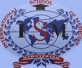 Cheerful &Resourceful’s Club
Cheerful &Resourceful’s Club
Cheerful &Resourceful’s Club
Teaching by older students
Situational Games, Self-doing
Thank you!